Czech New Wave CZS36 / CMA18
Dr. Šárka Jelínek Gmiterková 	 	   
		     Fall 2023
	    21. 9. 2023
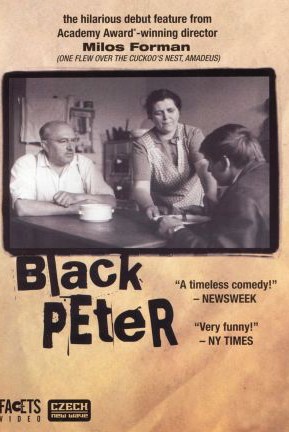 Black Peter
Czechoslovakia 1963 (Černý Petr)
dir. Miloš Forman
What do you make of the film‘s title?
How would you describe the main protagonists – Petr, Pavla, Čenda,
father and mother? What doest the film tell us about generational gap?
Why do you think this film was praised
by state and party authorities as a great example of socialist cinema?
2  zápatí prezentace
Petr x Čenda
Two portraits of period young masculinity
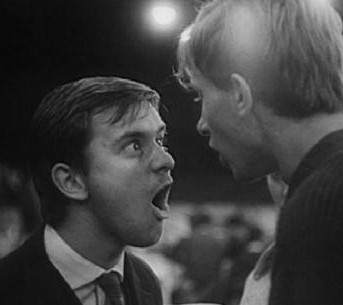 Petr not a rebel, just a regular guy (clumsy, quiet, yet doesn‘t bend to the ideas of the older generation)
Čenda – efficient and dedicated labourer, the film pokes a fun at him?
—   dynamic, loud, not smart
3  zápatí prezentace
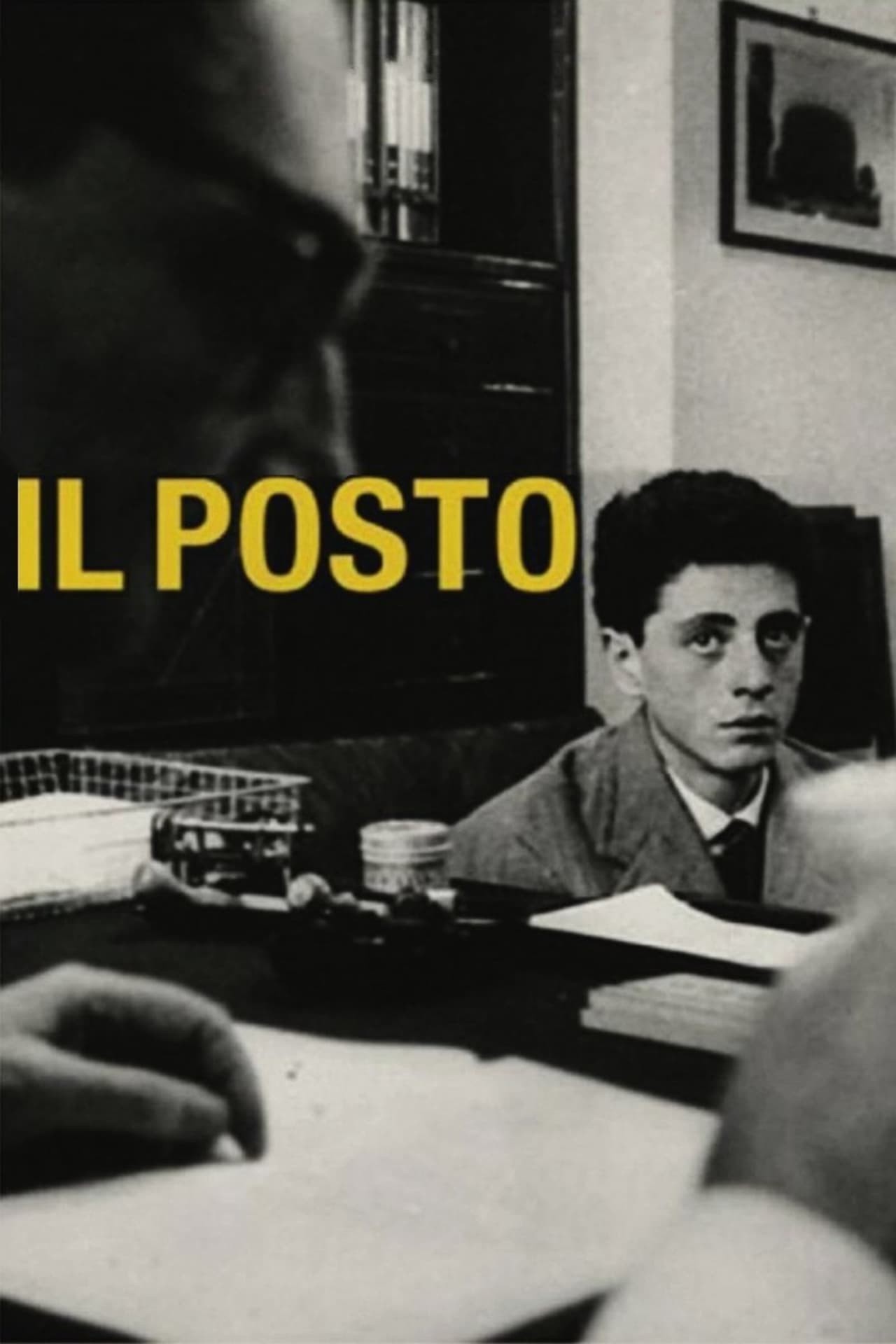 “A great example of socialist film art“ WHY?
Comedy
Observation: almost no experiments with narration, style and/or ideological background X absorbing international influences and abrupt ending
International success and visibility –
various prizes at Venice, Locarno and Lisbon IFF
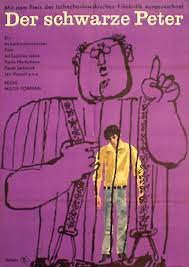 4  zápatí prezentace
Czech New Wave Course: Organization
Study materials will be provided every week – that is reading (chapters and articles), presentations and films (files or links)
Each session will consist of a screening, followed by a discussion and a lecture on a film/topic/artist
 Two stages of evaluation:
A written essay on the film Cozy dens (Pelíšky, 1999, dir. Jan Hřebejk). The paper should be three to five pages long and will have to highlight similarities and/or differences with selected New Wave films in terms of narration / settings / character construction / values / meanings. Deadline: Sunday November 19th.
Oral exam – students have to provide a list of 10 films, with short abstract of 250 words, summarizing the story and highlighting any element they feel are worth discussing + summary of two chapters/articles provided by the teacher in the Readings file
—	The dates of the exam TBA
5  zápatí prezentace
Recommended reading
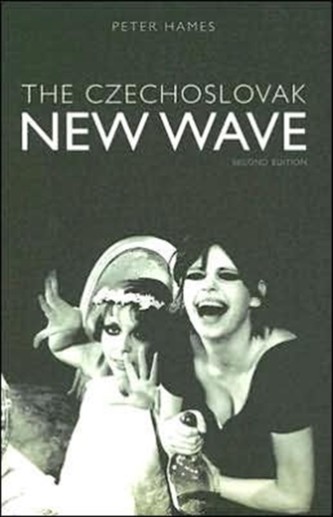 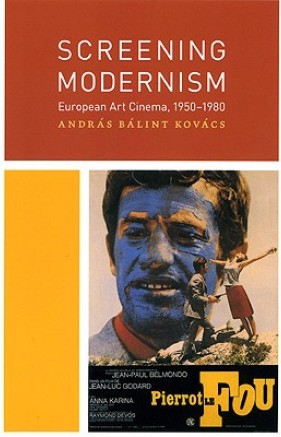 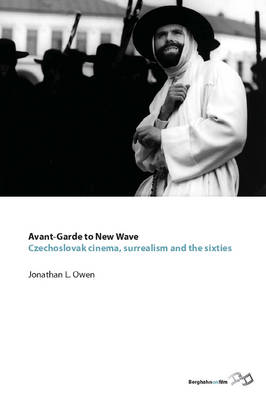 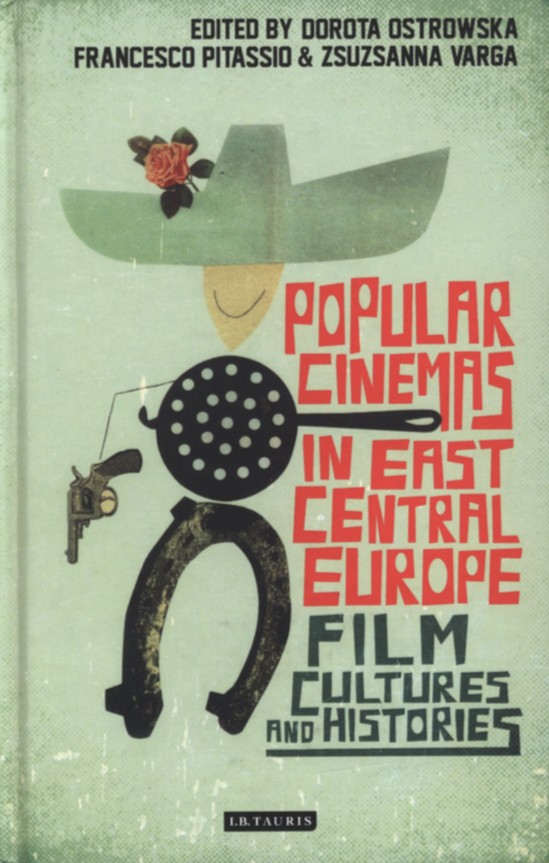 Databases, (S)VOD platforms and reading:
KVIFF.TV and Netflix
English friendly programmes in Prague cinemas such as Aero and Edison 
https://www.filmovyprehled.cz/en
https://dafilms.com/
6  zápatí prezentace
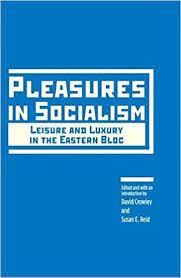 Reading: Week 1
CROWLEY, David and REID,
Susan E. (eds.): Introduction: Pleasures in Socialism? In: Pleasures in Socialism.
Leisure and Luxury in Eastern Bloc. Evanston IL, Northwestern University Press, 2012, pp. 3–51.

HAMES, Peter. Czech and Slovak Cinema. Theme and Tradition. Edinburgh: Edinburgh University Press, 2009, pp. 1 – 14, 55 – 74 (Realism).
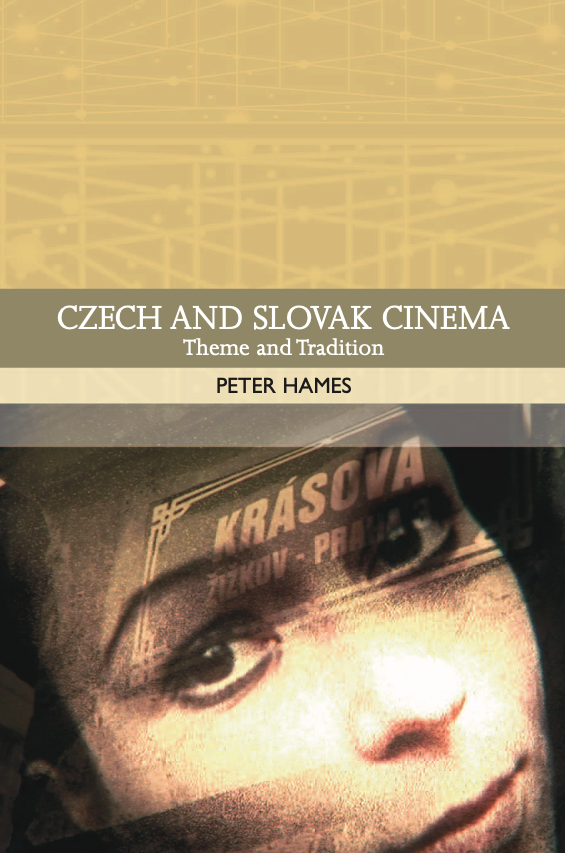 7  zápatí prezentace
Postwar Czechoslovak Cultural and Social History: A Brief Overview
1945–1948: Third republic
BREAKS
Nationalization of many industries, incl. cultural and media industries
Cinema fell under the direct supervision of the state 11th August 1945
Theatres could not be owned by a private entrepenur since June 8th 1945
Strong inclination towards communist ideology and Soviet Union

CONTINUITIES
Culture and citizens used to a certain degree of discplination and control since the war years (Protectorate of Bohemia and Moravia)
Leftist tendencies already present in the socalled First Republic era (1918–1938), although they were a minority
Strong preferences for the working class
8  zápatí prezentace
1948–1953: Forming the system and the first crisis
1948, February 17th–25th – the Communist putsch
Starting the era of a very tight and rigid ideological control in agreement with a larger society
Important formative years of the system
Top-down implementation of Soviet politics
Numerous clashes between party leadership and state government
working class is the new domineering social class
Radical youth and female employment

The „Sharp Course“ politics
socialist realism is the norm
revision of Czech cultural heritage
cutting ties with western influences and democratic tradition
since 1951 stagnation and militarization of society: preparation for global conflict, “fight for peace”
1953 – death of Stalin and president Klement Gottwald
The politics of New Course >> return of entertainment and commercial genres (operetta, satire)
9  zápatí prezentace
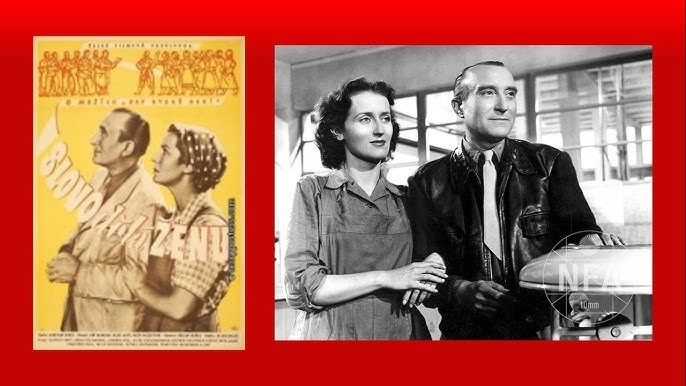 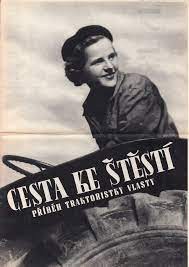 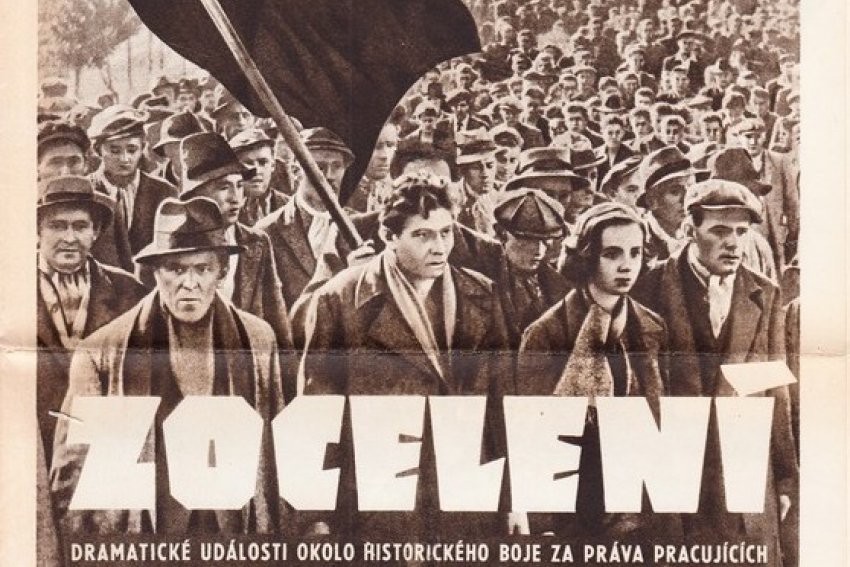 10  zápatí prezentace
1954–1956: Changing priorities
1957–1960: Schizofrenia of the regime
the foundation of modern socialist society
Changing priorities >> securing a more comfortable life standard for Czechoslovak citizens
socialist realism is not considered as a strict norm
the country opens towards western influences

In the second half of the decade a lot of opposing tendencies
the effort to finalize the cultural and ideological revolution and getting closer to communist utopia resulted in the tendency to weaken critical voices and renewed preference for ideological purity
X the regime was much weaker than at the beginning of the decade, bottom-up reaction on societal changes and trends
Faith in technological progress / the return to world fashion in 1957 / Czechoslovak success at Expo Brusel 1958
the ideal of a regular citizen >> no more a worker, but a middle class, cultured person
11  zápatí prezentace
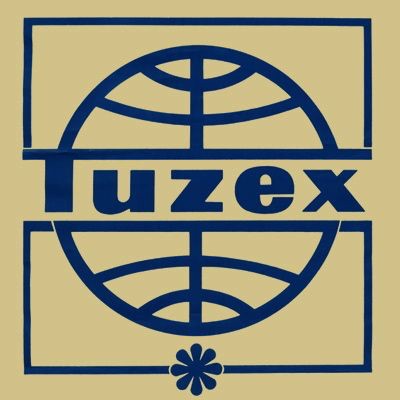 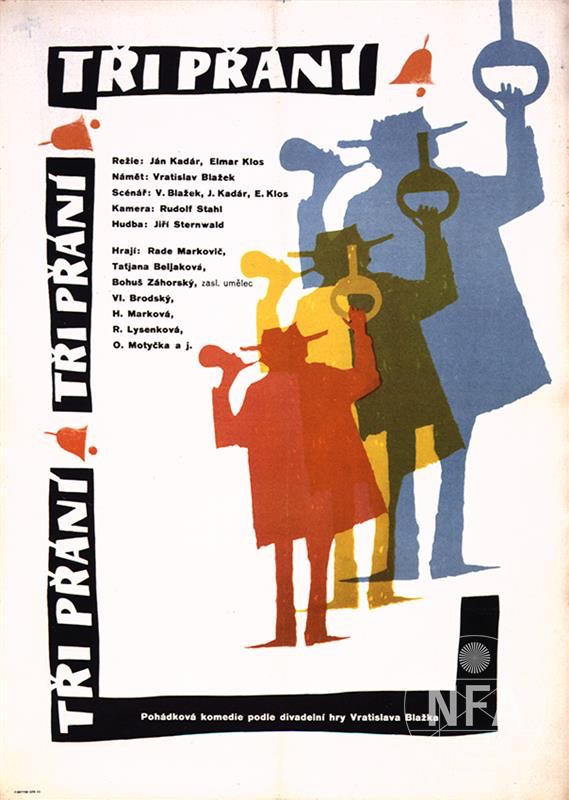 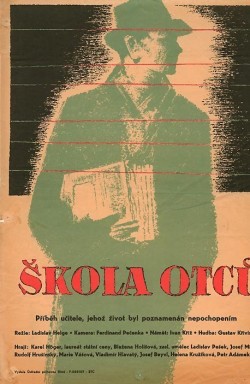 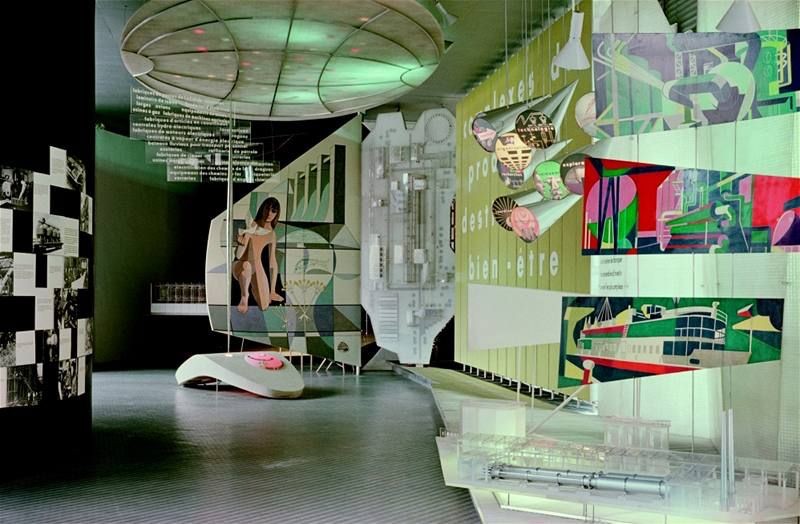 12  zápatí prezentace
1961–1963: Economical problems
1964–1968: Consumer socialism
In the first half of the decade economical issues + global politics crisis
new generation of top level politicians (generational shift reflected in cinema as well)
the country is open to international influences (tourism, international students)
In the second half of the decade the economic situation stabilized
—	Tolerance for western films, music, fashion, although not general (men with long hair, drug using)
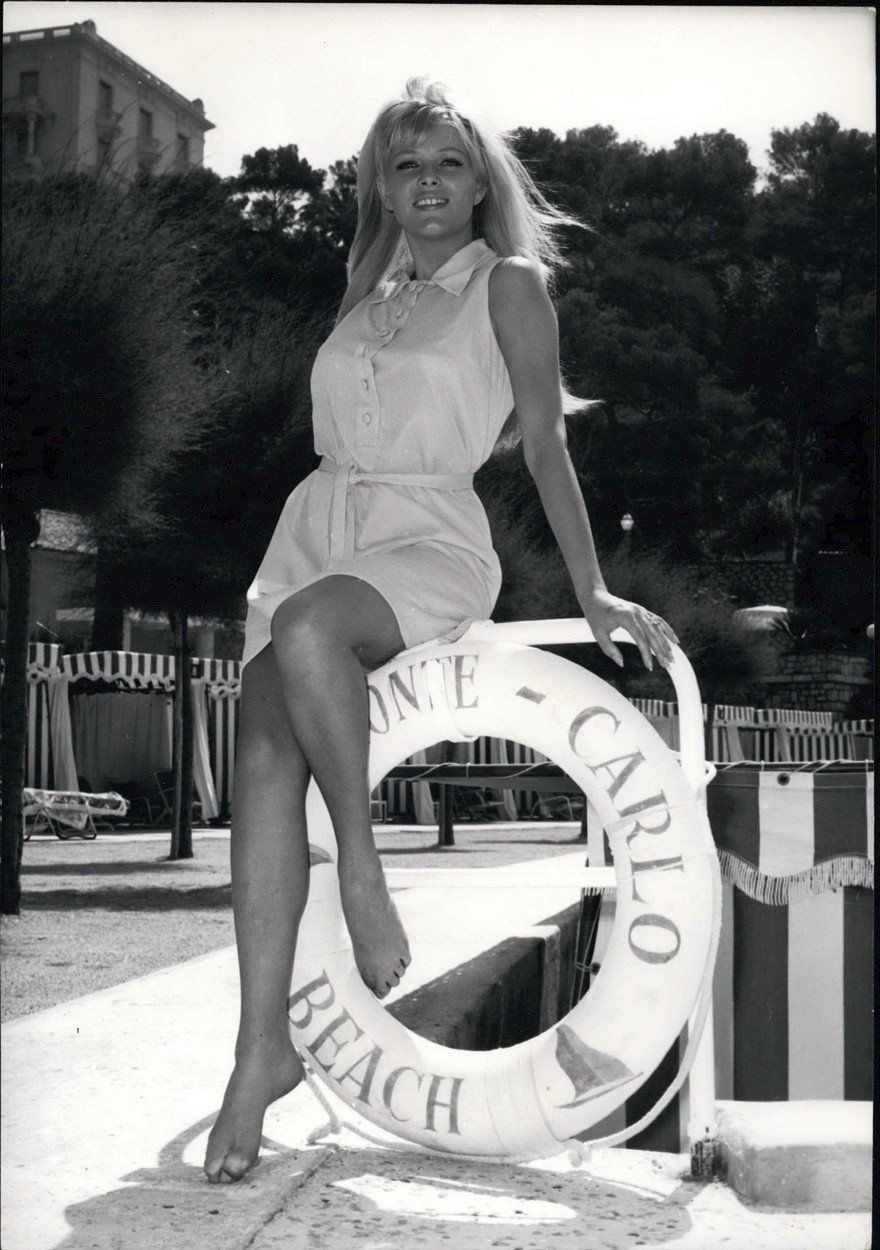 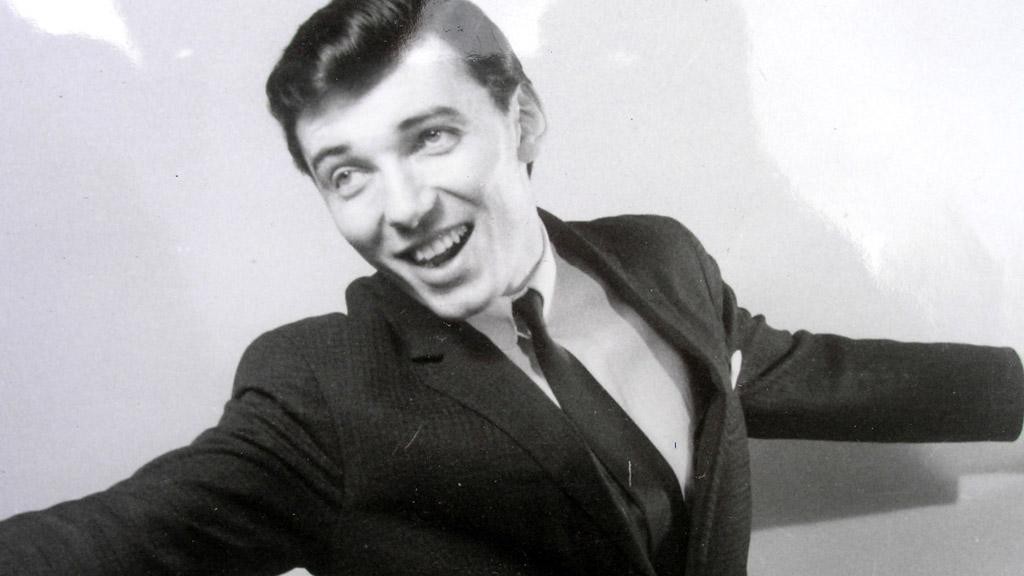 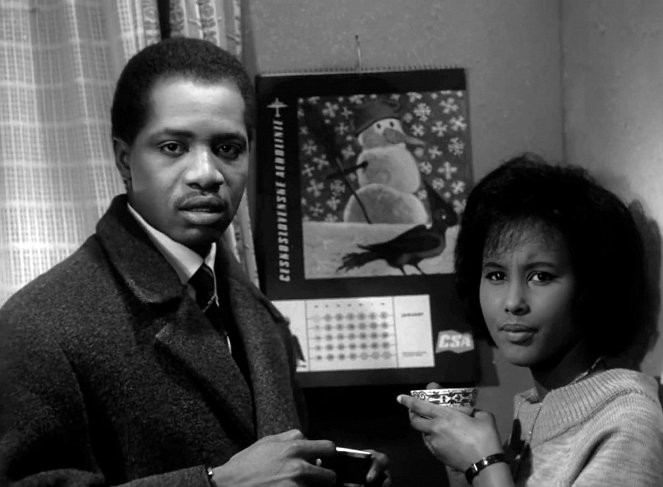 13  zápatí prezentace
Key elements of cultural politics and socialist lifestyle 1948–1968
Democratization of culture
any citizen can participate on socialist culture, either as a consumer or as a producer
Downsides – culture was differentiated from ideological perspectives
- Luxury based on the difficulty of access: cars, electronics, fashion, food items

Ateistic propaganda and rationalization of life
Departure from religious traditions
New socialist citizen should be a fully formed person, acting in accordance with his or her rationality >> easier for planning standardization and distribution

Against petite bourgeoisie (lower middle class)
Wide, yet flexible category
14  zápatí prezentace